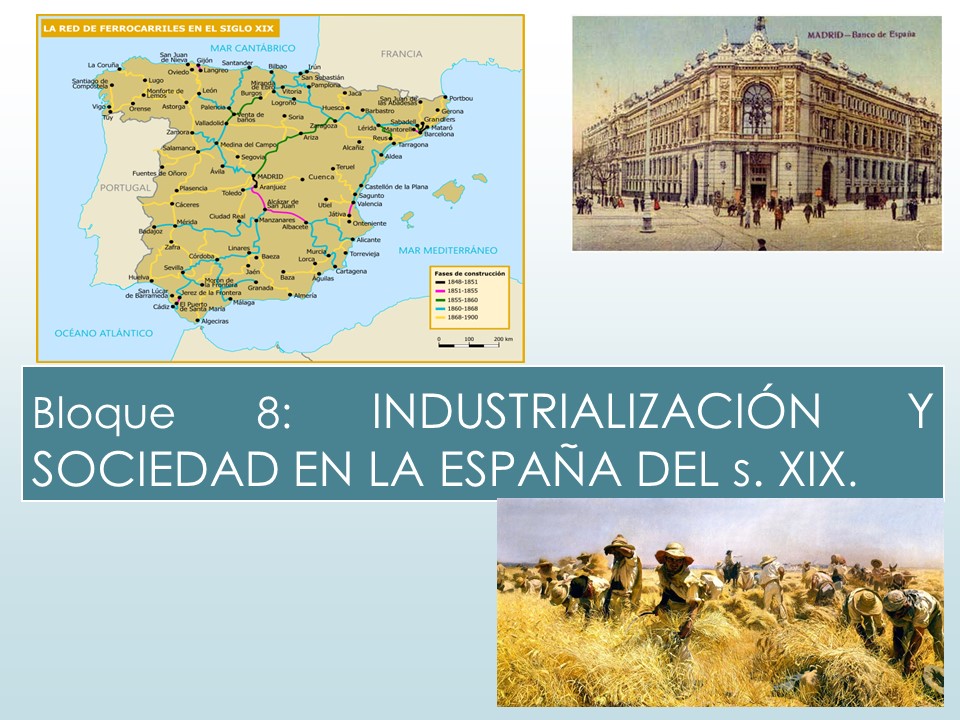 BLOQUE 8. PERVIVENCIAS Y TRANSFORMACIONES ECONÓMICAS EN EL SIGLO XIX: UN DESARROLLO INSUFICIENTE
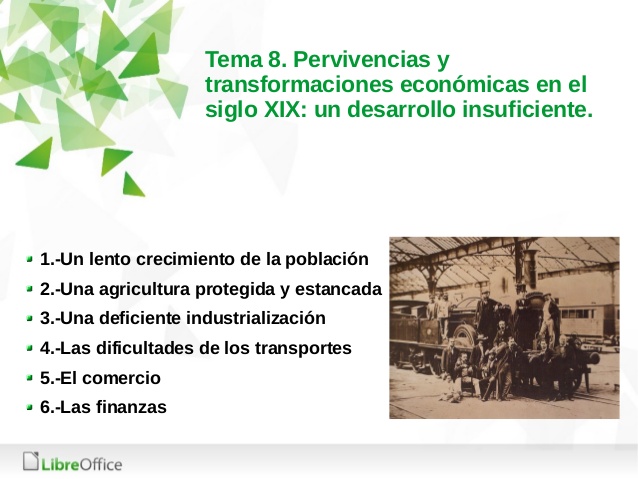 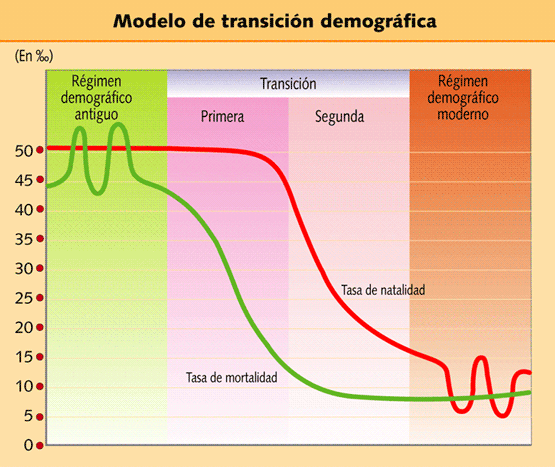 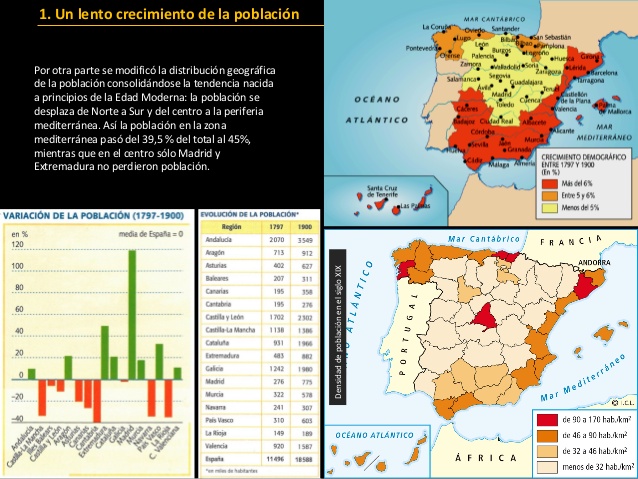 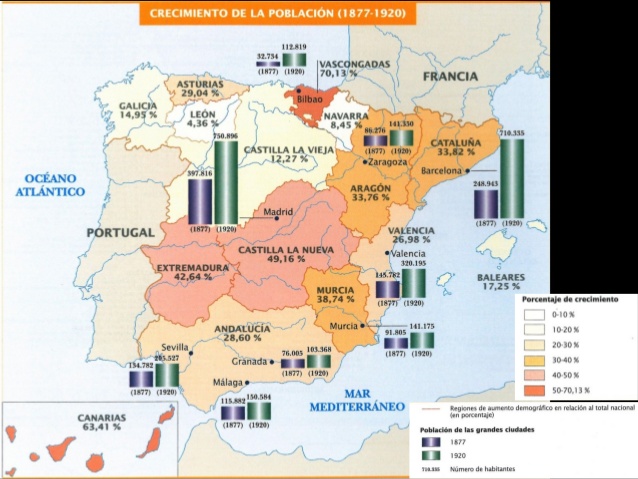 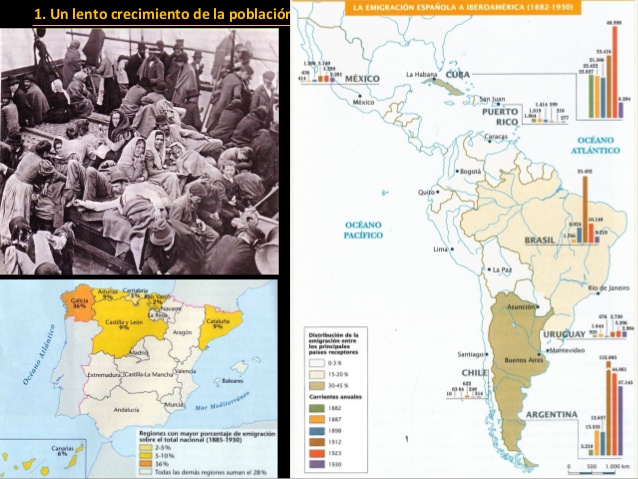 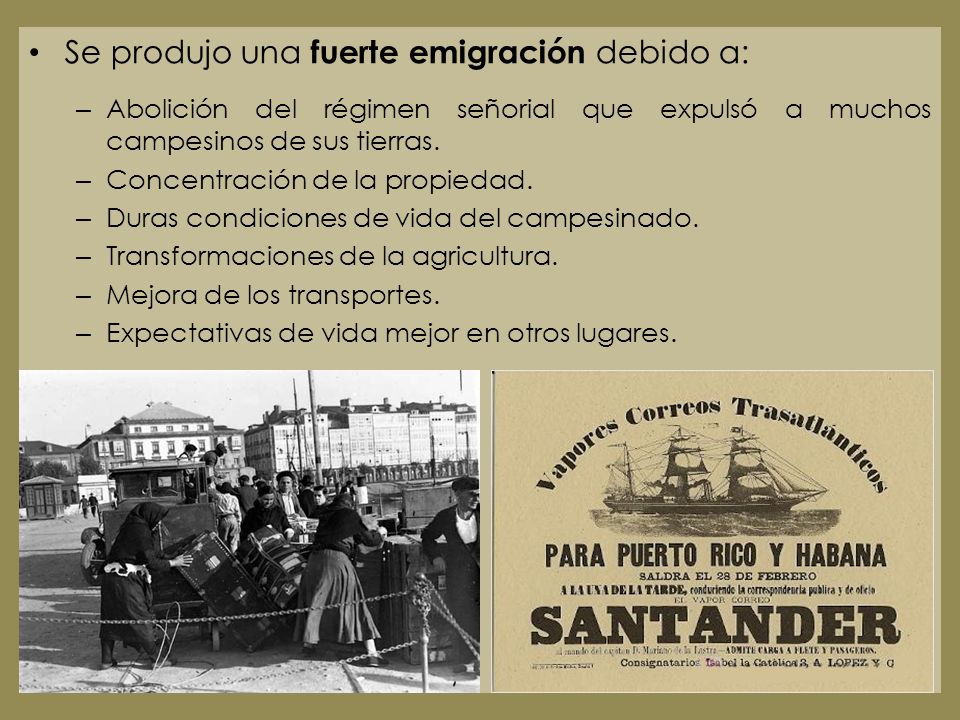 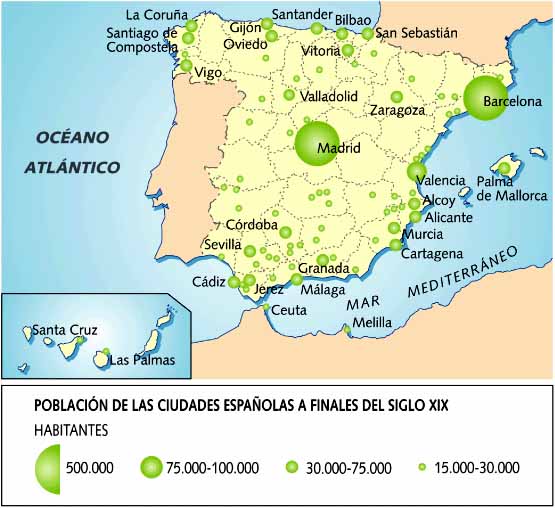 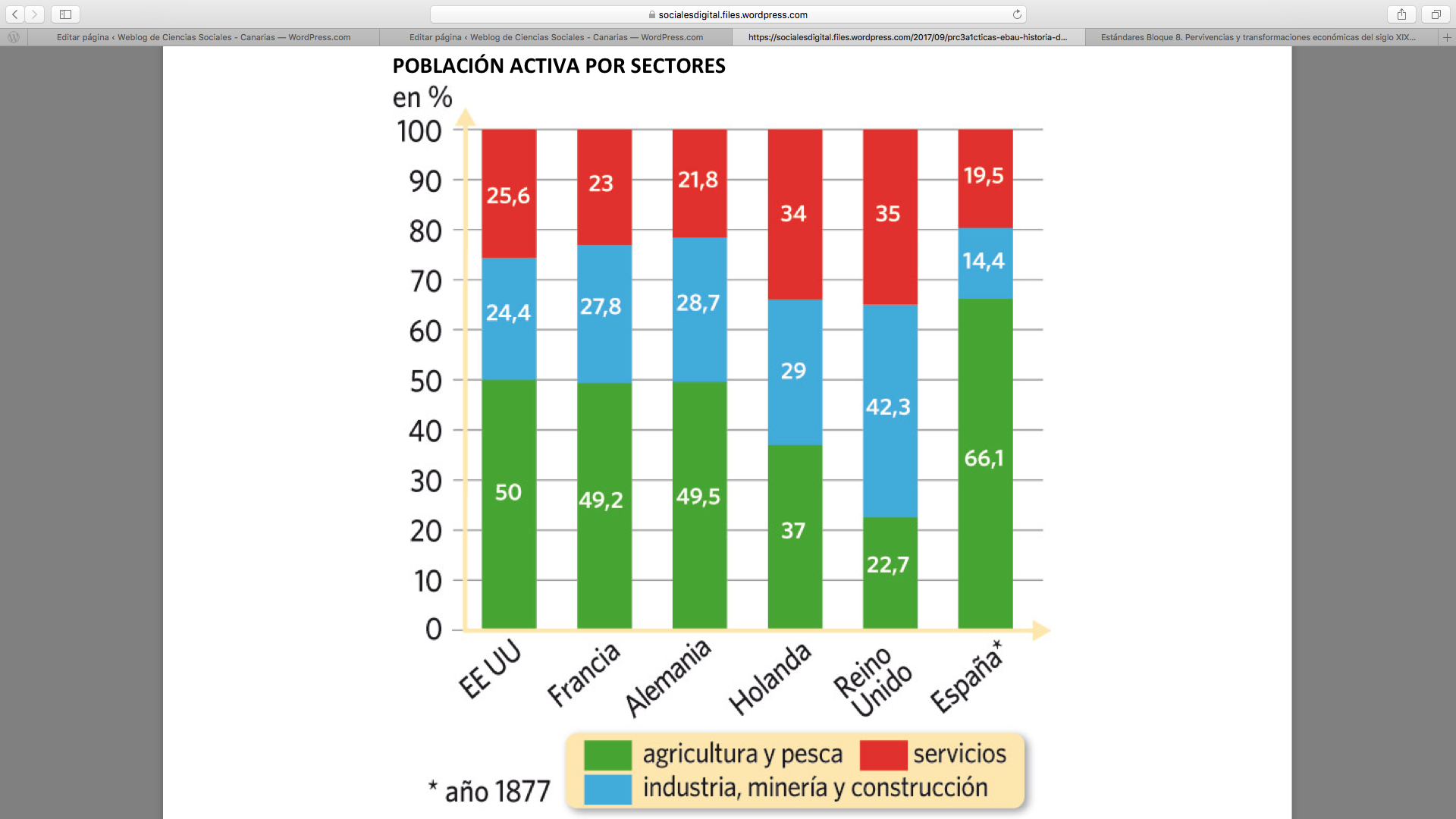 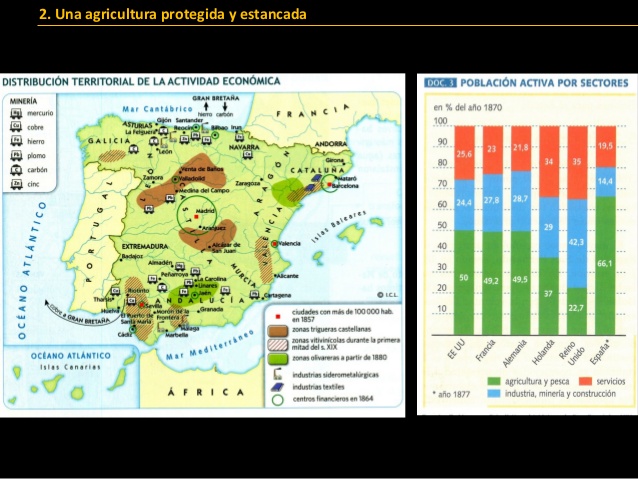 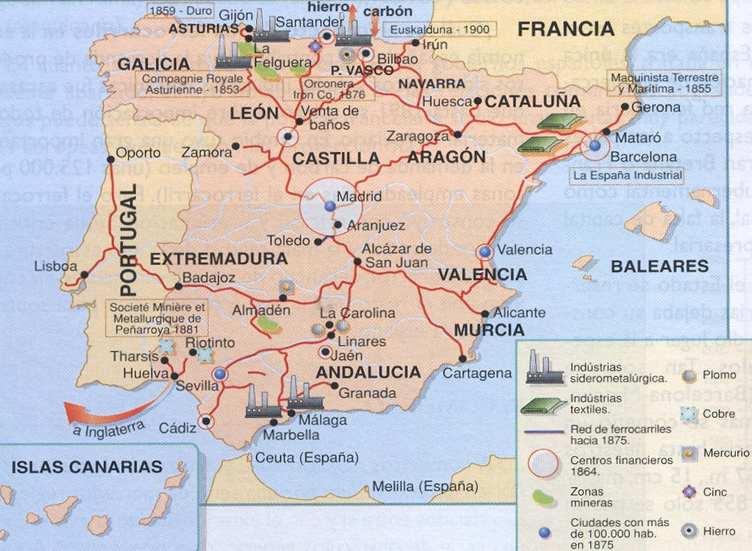 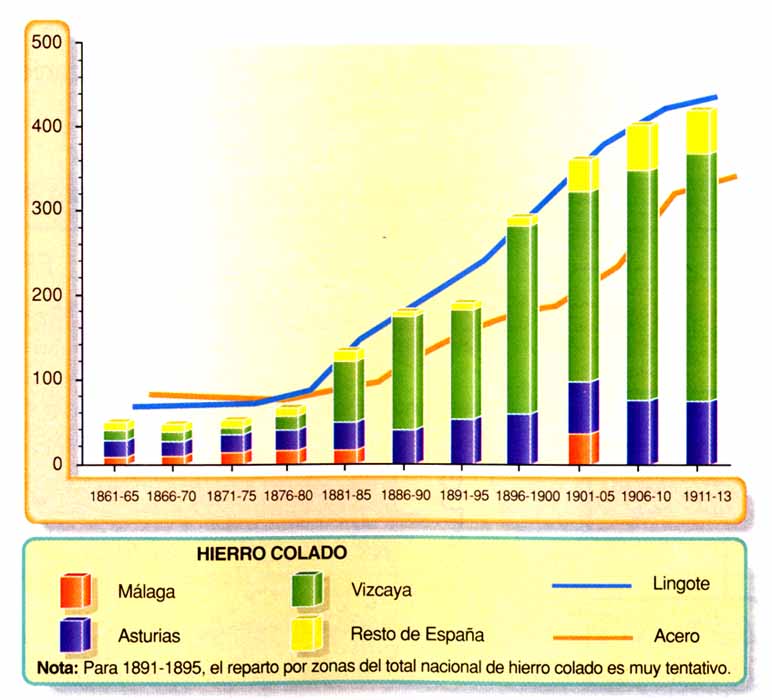 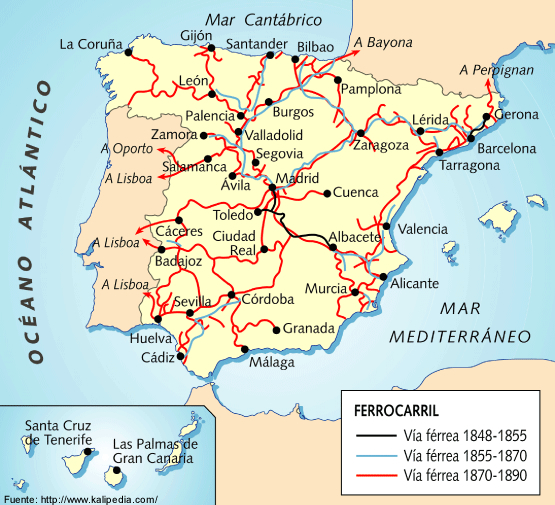 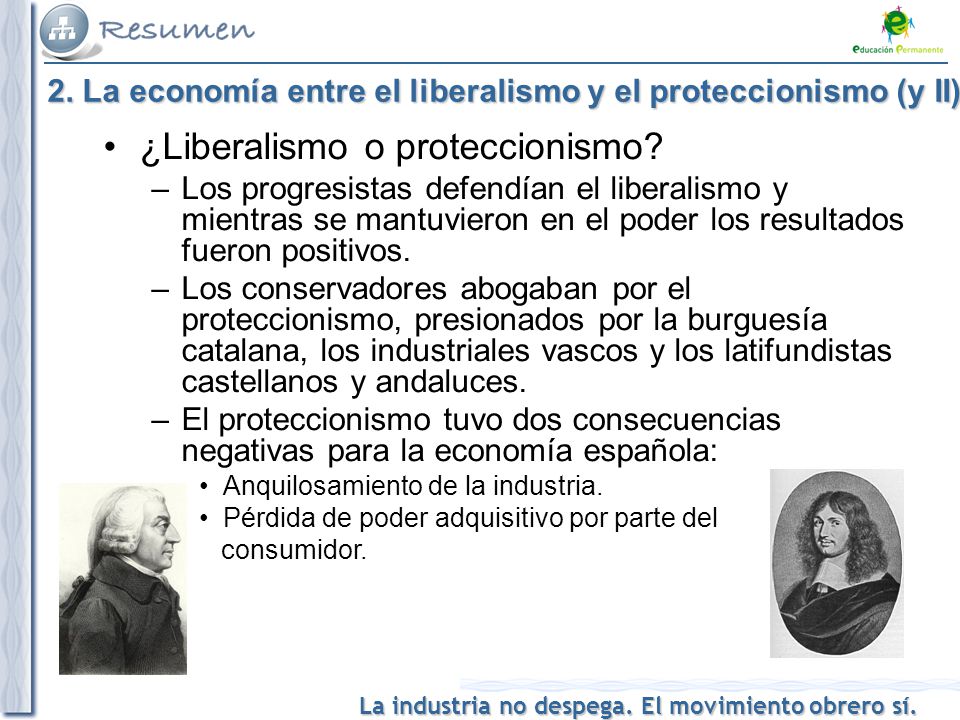 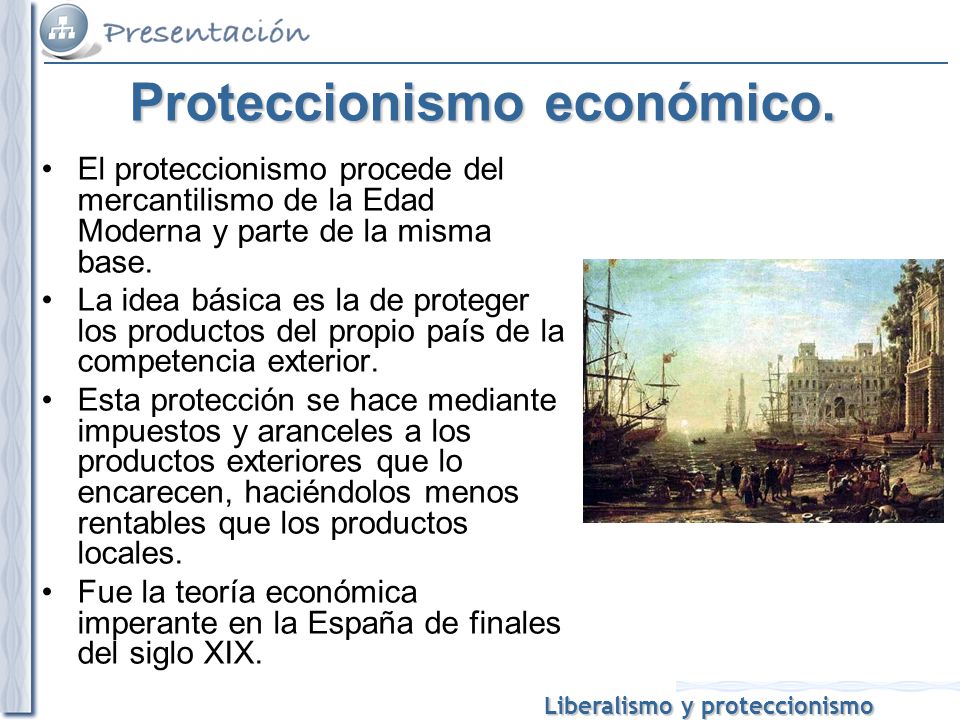 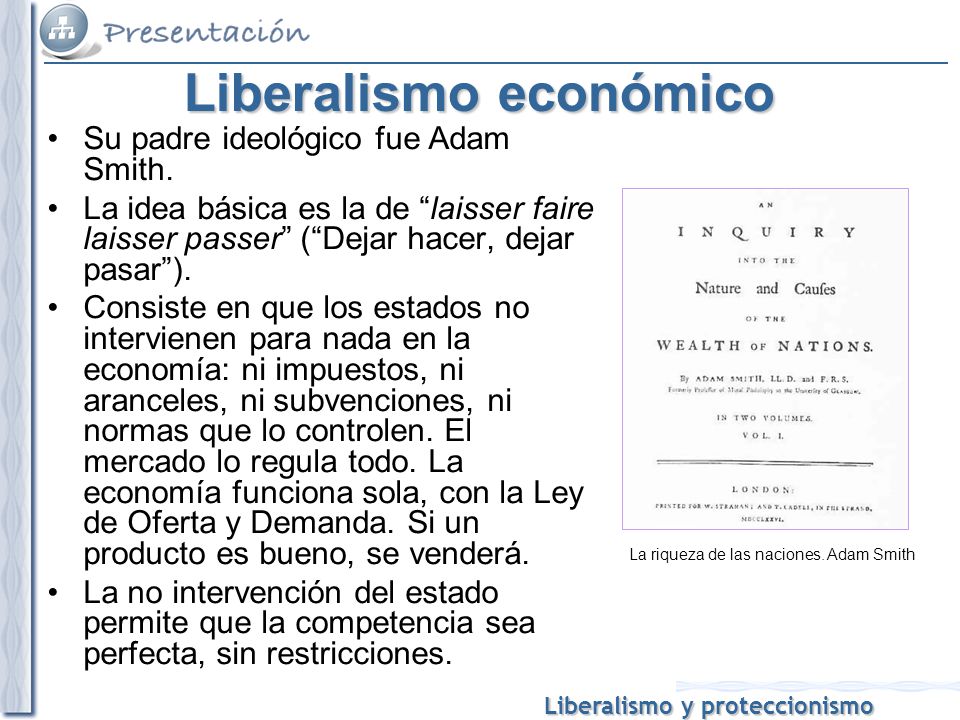 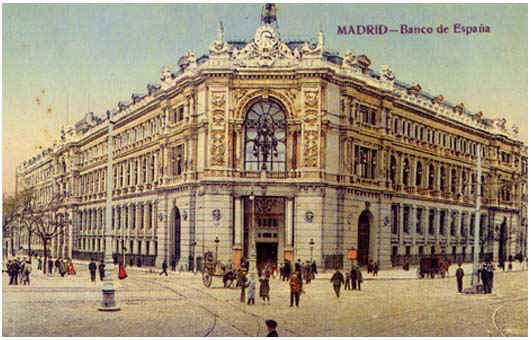 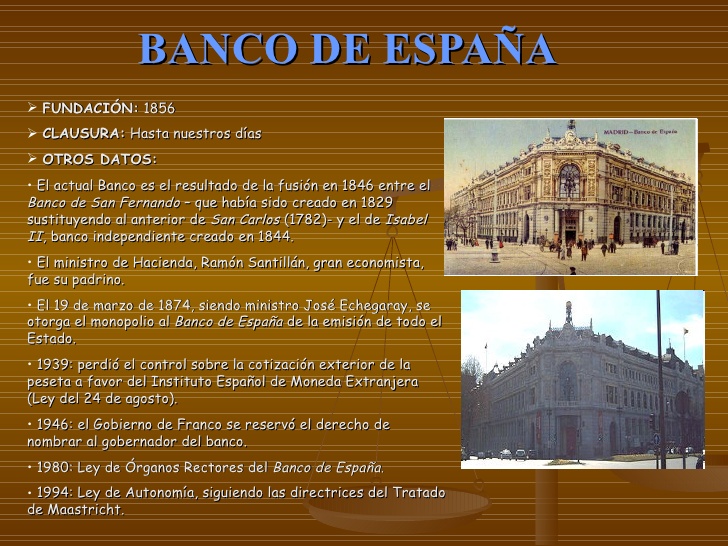 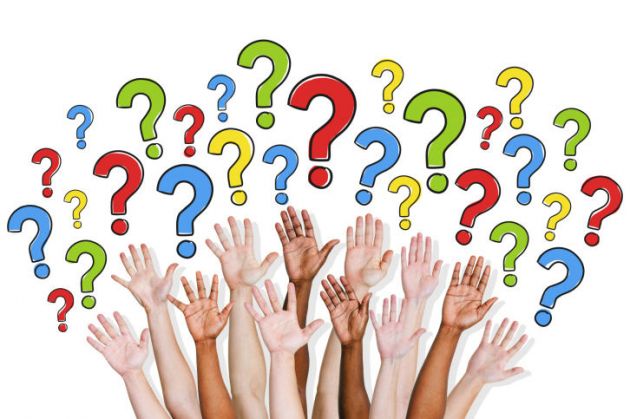